대원관 
(大願觀)
대
원관
대원(大願)이란?
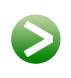 큰 소망, 큰 꿈
우리가 구현하고자 하는 원대한 꿈 

궁극적인 비전, 궁극적인 꿈 
삶의 방향성을 결정해주는 역할을 함
대
원관
바람직한 대원관
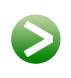 동사섭 권장 대원
우리 모두의 행복
세상 모든 사람들이 『우리 모두의 행복』이라는 대원을 활구*적으로 지니고 산다면?  

사람들 사이의 갈등, 분쟁이 극소화될 것
*활구(活句) : 깨달음을 일으키는 살아있는 글귀
대
원관
대원을 위해 필요한 4가지
질(質)을 높여라
진정성의 문제
사무치는 마음으로 모두의 행복을 빈다. 

비록 처음에는 마음이 아닌 생각으로만 모두의 행복을 빌게 되더라도 모두의 행복을 거듭 소망하다 보면 진정 어린 마음이 생겨나게 됨
대
원관
대원을 위해 필요한 4가지
양(量)을 늘려라
범주의 문제
우리의 행복을 빌 때 우리의 범주가 내 가정 정도에서 끝나지 않고 직장, 지역사회, 나라, 지구, 우주까지 확장되게 한다.  

전인류의 행복을 비는 정도로까지는 확장되어야 함
더 나아가 우리 영혼의 본향(本鄕)인 우주로까지 확장시켜 나갈 것
대
원관
대원을 위해 필요한 4가지
몸으로 기도하라
구체성의 문제
구체적으로 기도하되 몸 전체가 에너지의 통로가 되게 한다.
기(起)
나의 몸을 통로로 해서 우주의 기운을 끌어올린다.
전(傳)
에너지를 전달받을 사람을 떠올리며 전달한다.
향(向)
전달된 에너지가 상대에서 향상되게 기도하라.
대
원관
대원을 위해 필요한 4가지
가정과 직장부터 시작하라
실행과정의 문제 
가장 가까운 곳부터 천국으로 만든다는 마음가짐을 가진다.  

천 리 길도 한 걸음부터
내 가정과 직장에서부터 시작해서 사회, 나라, 지구, 태양계, 은하계, 우주까지 내 에너지가 전달되게 해야 함
우
리 모두의 행복이라는 대원을 이루기 위한 방법
진정으로 우리 모두의 행복을 빈다.
우리의 범주가 가능한 넓은 범위가 되도록 한다.
몸으로 기도하여 나의 사랑 에너지가 상대에게 전달되도록 한다. 
가장 가까운 곳부터 천국으로 만들도록 노력한다.